運営者マニュアル
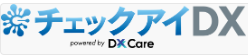 １．顧客管理
２．
３．　
４．
５．
６．
・・・・・・・
・・・・・・・
・・・・・・・
・・・・・・・　　
・・・・・・・
・・・・・・・
・・・・・・・
・・・・・・・
・・・・・・・
1
9
本説明書はチェックアイDXの基本操作について説明したものです。
医療機関名、 患者氏名は仮名に変換してあります。
詳細はホームページの操作マニュアルを参照してください。
開発：
販売：
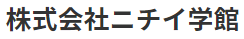 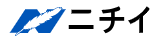 第 1 章　管理者(Admin)
顧客管理
‘チェックアイDX’を利用する医療機関を管理します。契約条件に従って医療機関
（＝顧客）情報を登録し、ユーザー情報を登録します。

注：事前医療機関の情報（医療機関名、医療機関コード（7桁）、都道府県、医療機関、
        点数表などの基本情報取得後に登録してください。
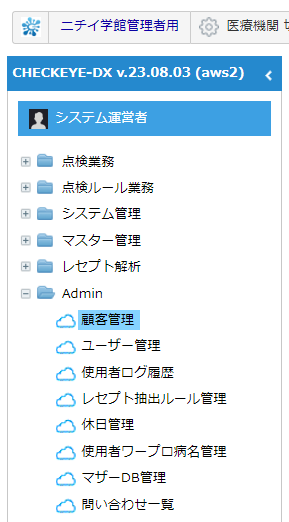 ナビゲーションウィンドウの「Admin」>「顧客管理」をダブルクリックします。
「顧客管理」の初期画面です。
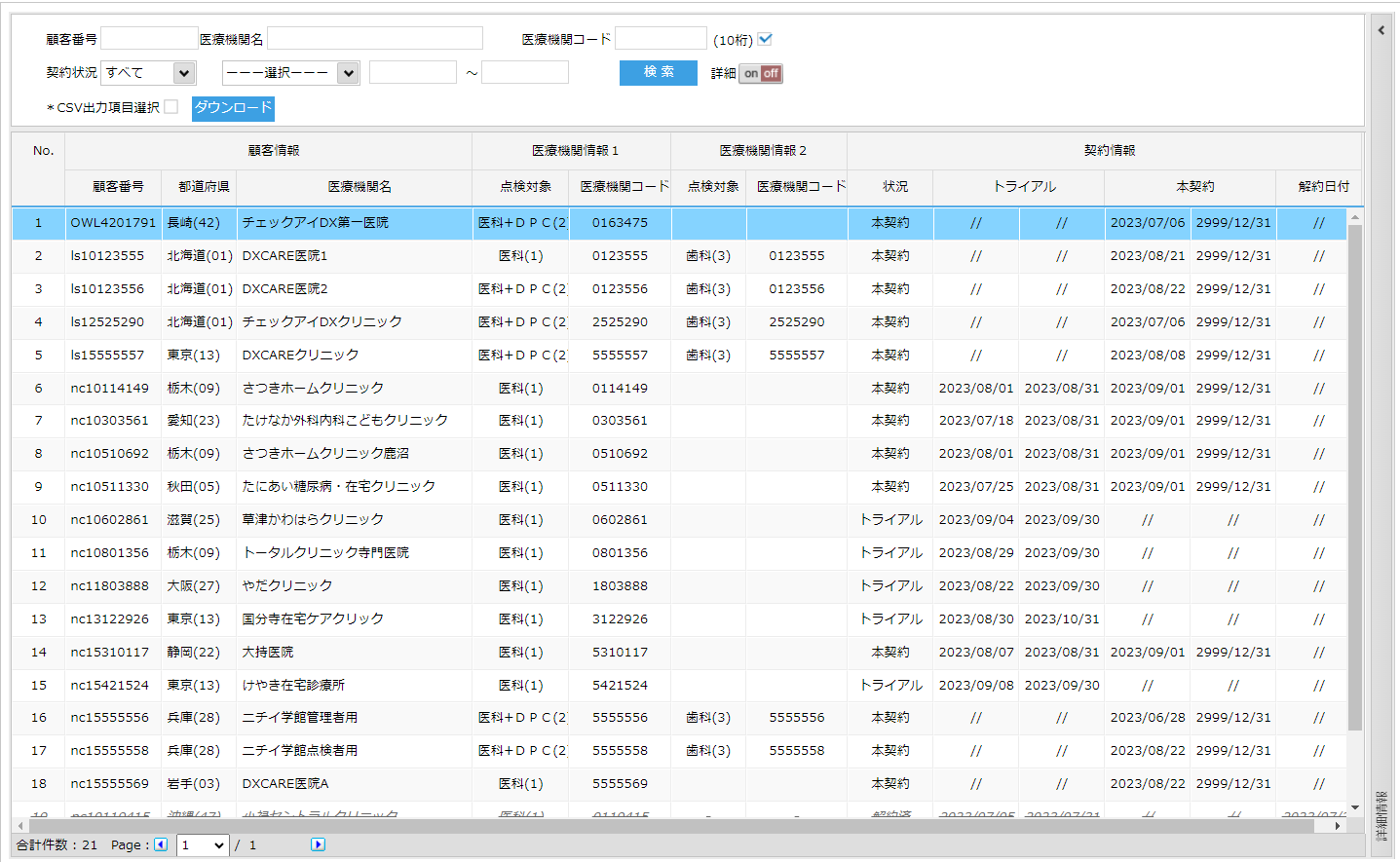 1
●トップエリアとして検索ボタンとダウンロードボタンが存在します。
①
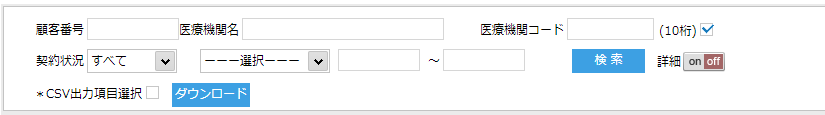 ②
① 顧客番号、医療機関名、医療機関コードの前方一致条件で検索します。 医療機関コードの場合、 
     10行チェックの場合は「都道府県(2桁)+点数表(1桁)+医療機関コード(7桁)で検索し、10行チェックを
     行う。また、解除の場合には医療機関コード（7桁）でのみ検索します。 　
②「契約状況」別に検索します。トライアル顧客および本契約の適用日として照会可能です。
③ 顧客リスト
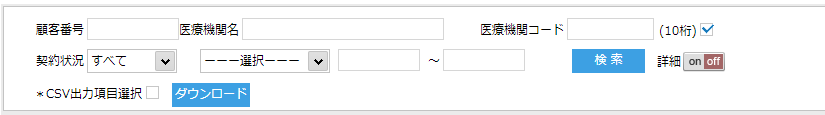 ④
③
③ 顧客リストをCSVファイルにダウンロードします。
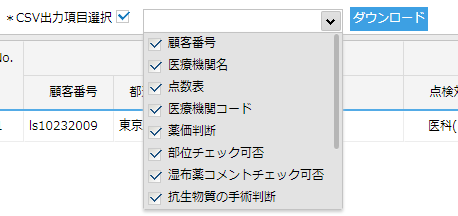 「CSV出力項目選択」により、不要な項目を除いて 
   CSVファイルの作成が可能です。
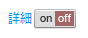 ④ ‘상세보기 「詳細を見る」未チェックの状態であり、詳細情報領域は表示されません。
 「詳細表示」    チェックされた状態であり、詳細情報領域が表示されます。
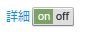 詳細情報は「顧客情報」、「ユーザー情報」、「その他」タブ(Tab)で構成されます。
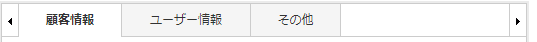 -「顧客情報」 　　
　医療機関情報の登録であり、「基本情報」と使用期間設定の「契約情報」に分けて登録します。

「ユーザー情報」
　 該当する医療機関のユーザーを追加及び削除することになります。
2
●顧客情報領域
　 - 新しい医療機​​関に関して「顧客追加」ボタンを通じて登録します。
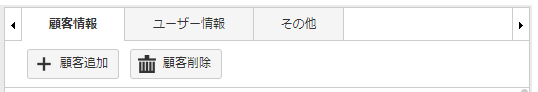 顧客リストで選択された顧客情報を削除します。
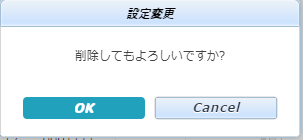 顧客追加ポップアップウィンドウが表示されます。
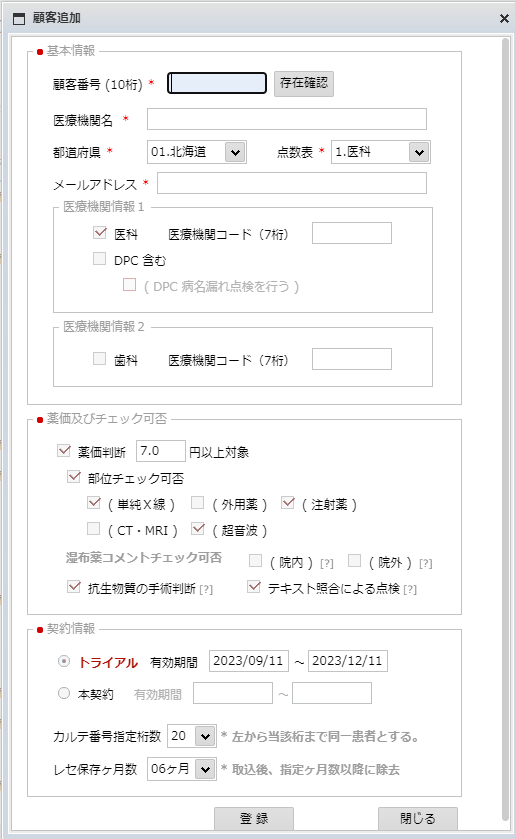 ①
① 基本情報に関して   
    表表示は必須入力項目です。
-「顧客番号」は「存在確認」を通じて既存の   
    存在可否を確認しなければなりません。
  DPCの場合、病名漏れ点検を除外できる
   よう に選択解除が可能です。
  歯科並行の場合、「医療器課程2」の歯科を
  選択し、医療機関コード（7桁）を記載します。
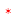 ②
② 薬価及びチェックの有無について、 
   - Default 項目情報です。
   -  各項目はチェック解除し、病名漏れチェック　
　   の際に除外又は、含むことができます。
③
③ 契約情報
 - 最初の登録時は「トライアル」です。
 - 運営者が本契約に変更可能です。   トライアル終了後に特別な変更がない場合、自動的に本契約（～2999年12月31日まで）に切り替えられます。
3
顧客情報の変更
- リストから選択した顧客の情報を「変更」ボタンに変更します。
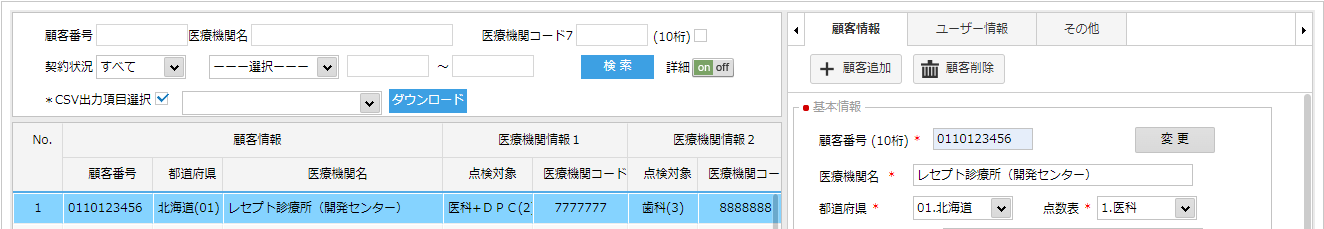 ①
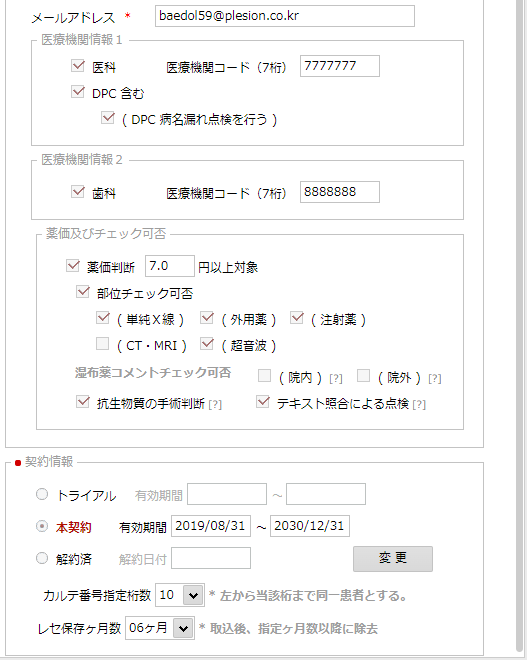 ① 基本情報と薬価及びチェック可不項目を一緒に変更処理します。

② 契約情報の変更処理
     トライアルから本契約に変更または終了の場合、オペレータが  
      チェックして変更処理を行います。

  *  契約が解除された医療機関の場合、ログイン接続はできません。
②
4
●詳細情報のうち「ユーザー情報」タブです。
 -新しいユーザーを追加または削除します。
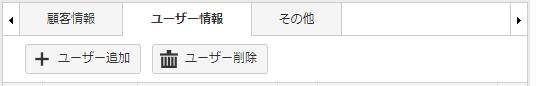 ユーザー追加ポップアップウィンドウが表示されます。
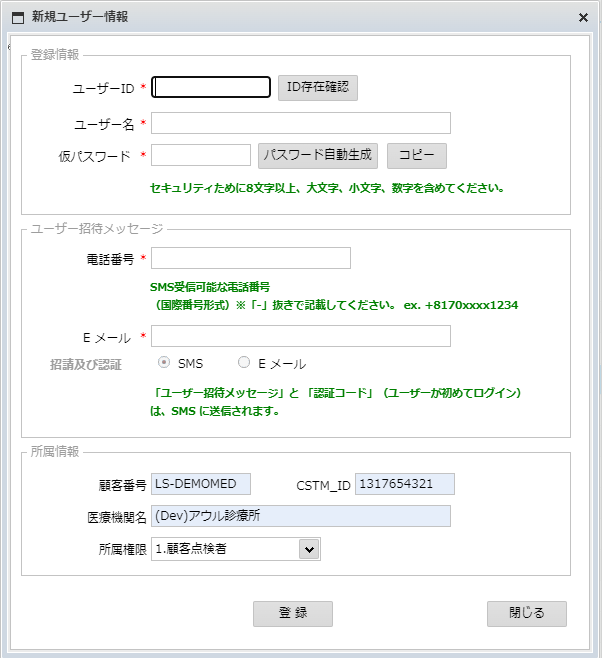 ①
①基本情報
   表示は必須入力項目です。
- ユーザーIDは20文字まで入力可能です。  
    既存のIDの存在を確認する必要があります。

 * 基本的には顧客IDとユーザーIDを同一に付与
　 しますが、１顧客に複数のユーザーを登録して
　  使用可能です。
    「画面点検分配」参照


- 一時パスワードは、大/小文字、数字などの
   文字列で自動的に生成されます。

  * 登録されたパスワードは、人が認識できない
       ように暗号化され、システムに登録されます。
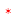 ②
③
② ユーザー招待メッセージとは？
- 生成されたユーザの二次認証のための情報であり、電話番号は必ず文字受信が可能でなければなりません。
- 最初のユーザー生成時にIDと一時パスワード情報を登録された電話番号にSMS文字送信します。
  * その後、ユーザーが最初のログイン時に認証コードの受信を通じた二次認証過程を経ることになります。
（注意）招待及び認証が「Eメール」選択の場合、2次認証コードが送信されないのでログインできない
　　　　  ため、必ず「SMS」が選択されるようにしなければなりません。
③所属情報
Default として所属医療機関情報（顧客番号、名称）とユニークなコード情報（10行、都道府県（2） ＋ 
     点数表（1）＋医療機関（7））が表示されます。
所属権限は default で 「 1. 顧客点検者」です。  
    その他、所属権限でサポーターチェック、閲覧権限、運営者権限で付与することもできます。
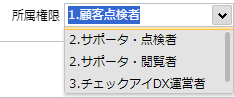 5
2人以上のユーザーを追加した場合.
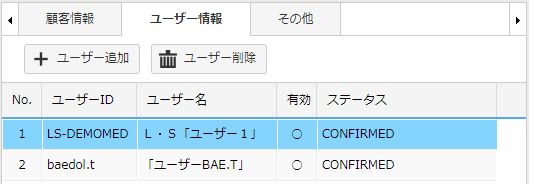 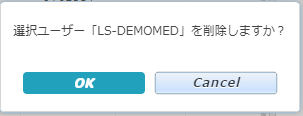 Status が confirmedの場合は、SMS二次認証コード が
　受信して正常なアクセスが可能な状態です。
Status 値が force_change_passwordは、SMSで招待
     メッセージが送信された状態で、ユーザーがログイン
     していない状態で確認すると良いです。 （二次認証予定ユーザー）

（参照）有効可不がXの場合は、AWS認証を要請していない
　　　　管理者のみが表示されます。
ユーザーリストで選択したユーザーを削除します。
（参照）2つ以上のユーザーの場合、 点検業務 > レセ画面点検の
              「点検者分担」と点検業務 >画面点検分担の画面点検分
　　　     担の「点検者」で活用されます。
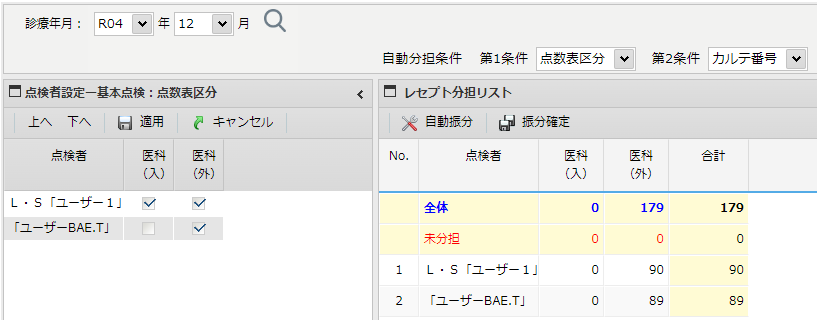 ユーザー情報を変更します。 - - 
  -  リストでダブルクリックするとユーザー情報画面が表示されます。
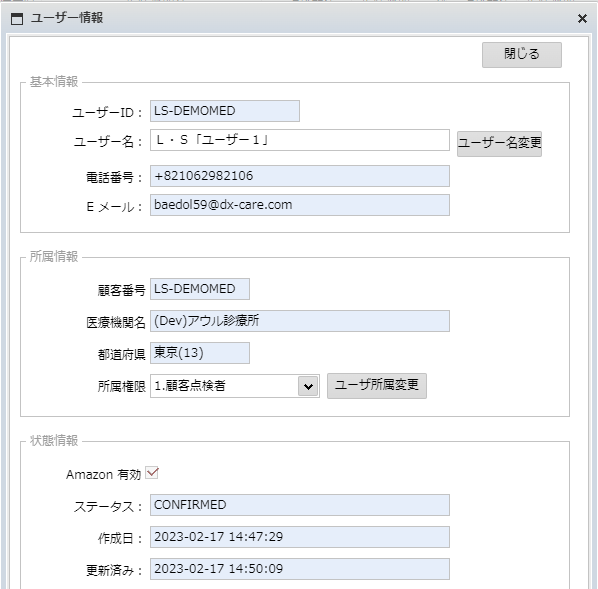 ユーザー情報の変更は一部のみ可能です。 
ユーザー名が変更可能です.
所属権限を変更可能です。
6
●詳細情報の内「その他」タブです。
  -インストール版のRCLSを使用していた顧客の場合は、学習したデータが存在します。  
      そのデータをクラウド版のRCLSに登録して利用可能です。
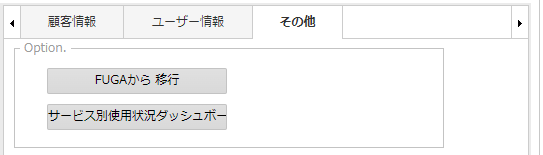 (参照)  移行データファイルは インストール版  
            RCLS で生成されます。
学習データ移行ポップアップウィンドウが表示されます。
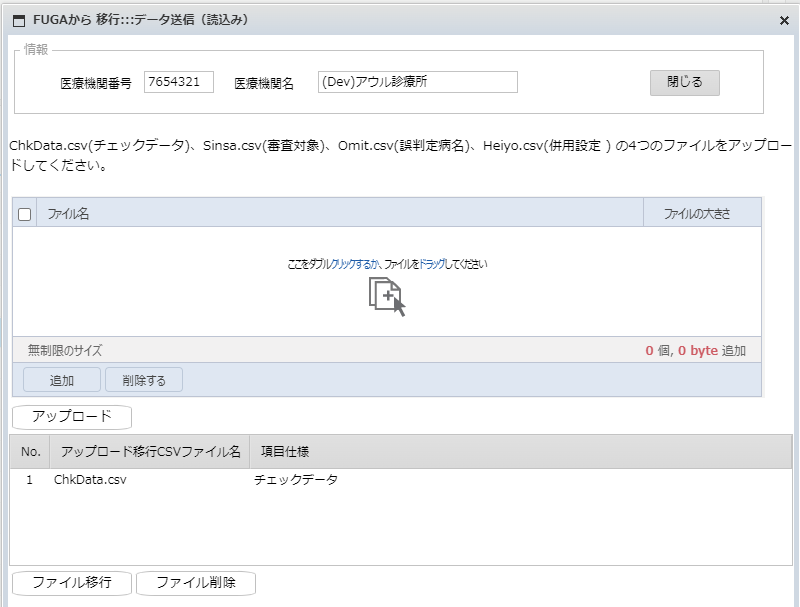 ①
②
③
①「追加」します。
    中央マークをダブルクリックしたり、チェックデータ、審査対象、誤判定病名、併用薬設定などの
    データファイルをドラッグしても同様に追加されます。

② [アップロード]をクリックします。
    アップロードが完了されると、リストにそのファイルが表示されます。

③ 移行データ CSVファイルを読み込み、学習データに登録します。
      登録された学習データは「点検業務」>「学習データ変更履歴」で確認可能です。
7
●詳細情報の内「その他」タブです。
  - 「サービス別の使用状況ダッシュボード」をクリックします。
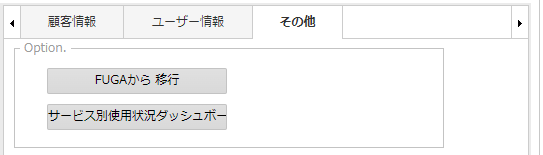 ポップアップウィンドウが表示されます。
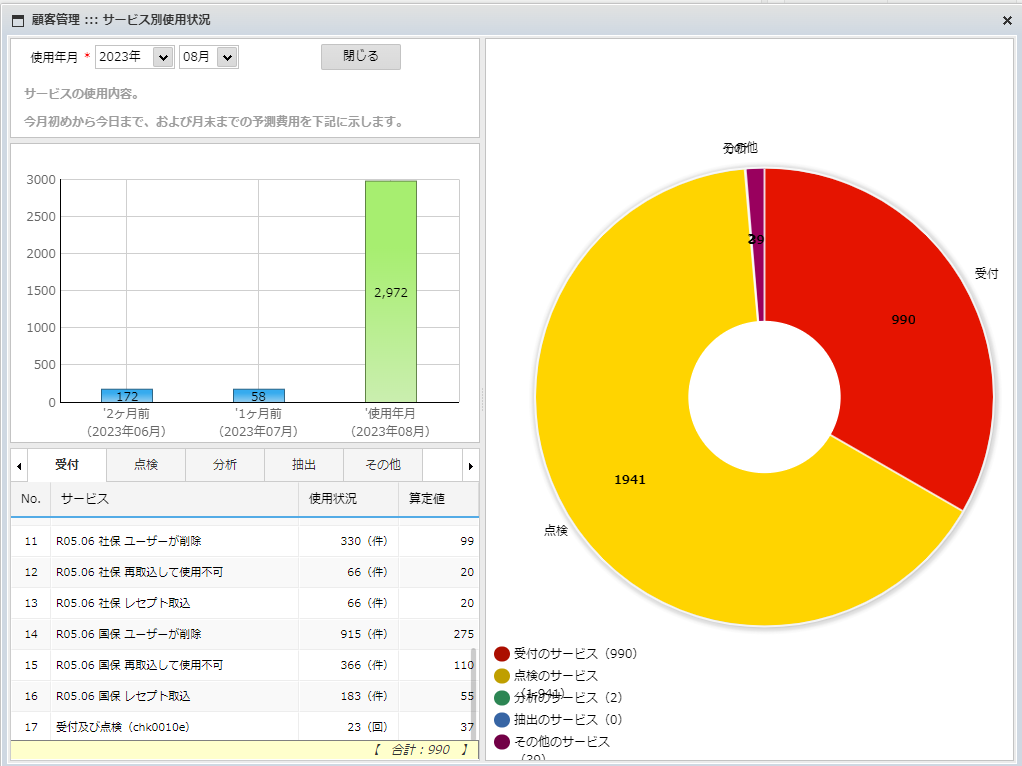 ①
②
③
①　使用年月を選択すると、データとグラフが表示されます。
②　サービスの使用は受付、点検、分析、抽出、その他に区分し、 件数と回数情報を照会します。
        各サービス別の算定値は、件数／回数に応じた重み（チェック＞受付＞分析＞抽出）順に算定値を算出します。
③  算出された算定値でサービス利用状況グラフが表示されます。
8